Das Leben in der Groβstadt
Orientierung in der Stadt
10.11.2015
Mundgymnastik
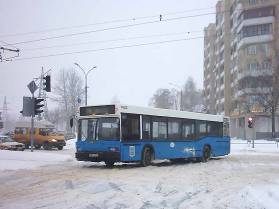 Kling, klang – Gloribus,
Wir fahren mit dem Autobus.
Kling, klang – Glorian,
Wir fahren mit der Strassenbahn.
Kling, klang – Glorito,
Wir fahren mit dem Auto.
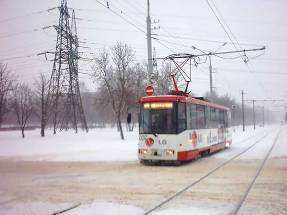 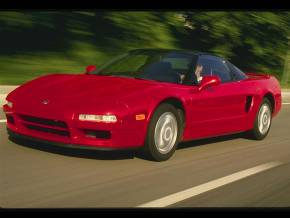 10.11.2015
Die Verkehrsmittel
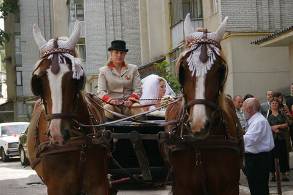 d
das Auto
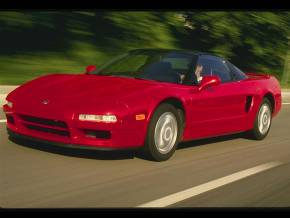 die Kutsche
10.11.2015
Die Verkehrsmittel
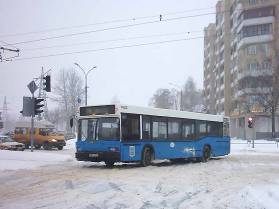 der Obus
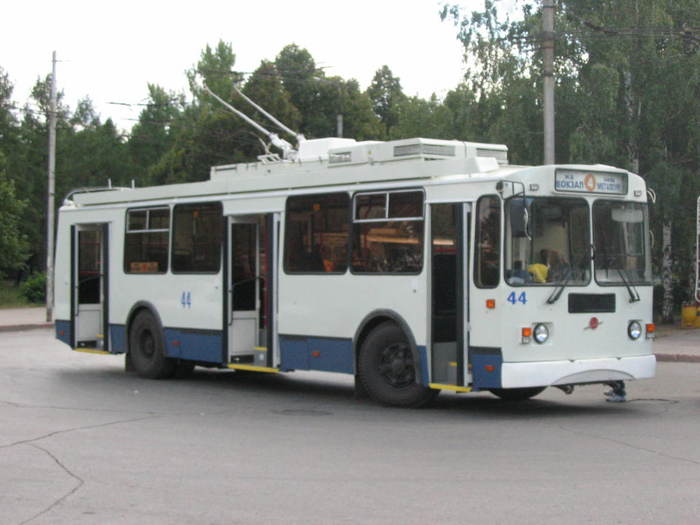 der Bus
10.11.2015
Die Verkehrsmittel
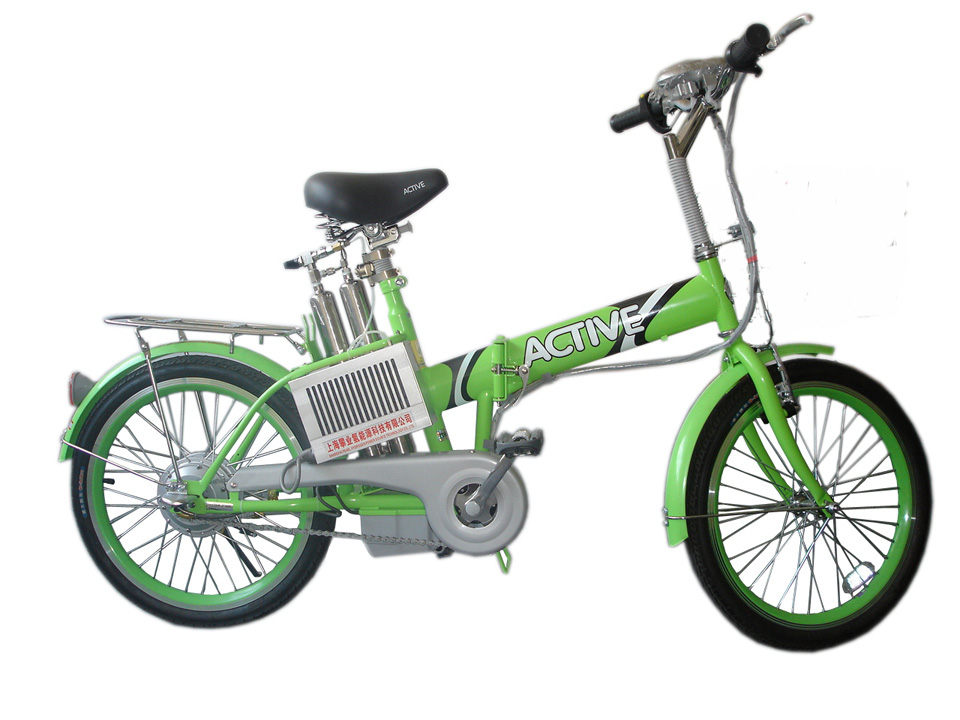 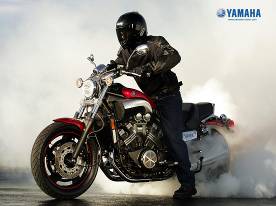 das Fahrrad
das Motorrad
10.11.2015
Die Verkehrsmittel
das Flugzeug
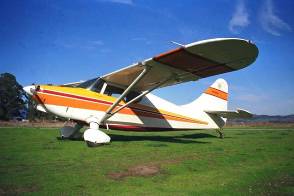 10.11.2015
Die Verkehrsmittel
Das Floβ
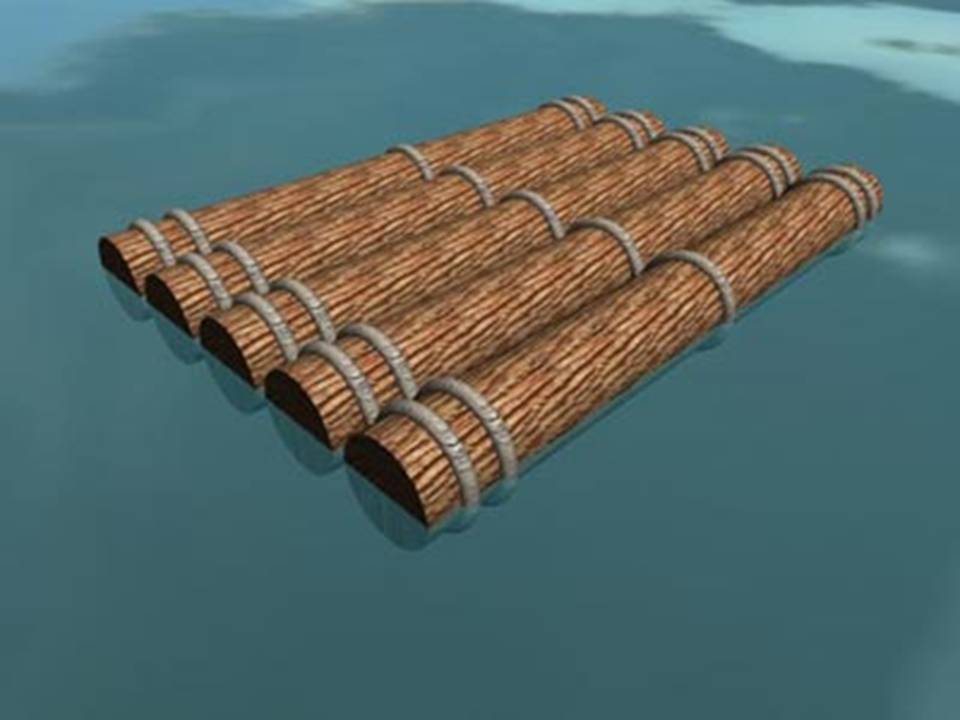 der Luftballon
10.11.2015
Die Verkehrsmittel
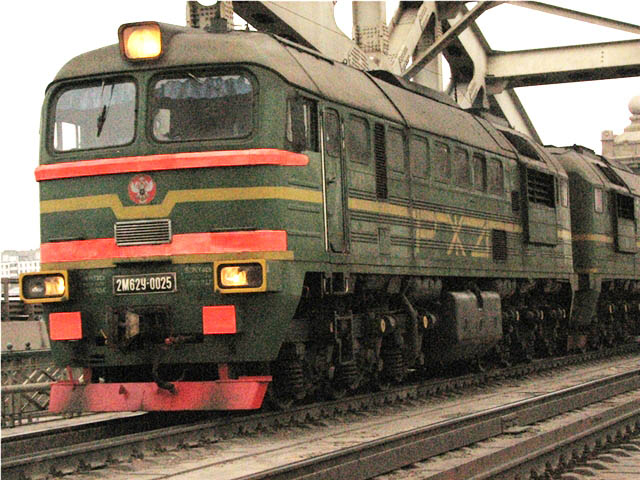 die Straßenbahn
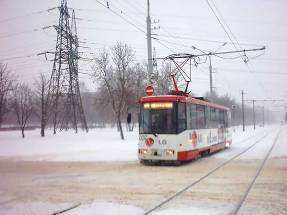 der Zug
die Eisenbahn
10.11.2015
Beantwortet die Fragen!
Welche Verkehrsmittel gibt es in einer Stadt?
 Fährst  du mit dem Auto gern? 

Fährst du in die Schule mit dem Bus oder gehst zu Fuβ?

Was ist dein Lieblingsverkehrsmittel?
Mein Lieblingsverkehrsmittel
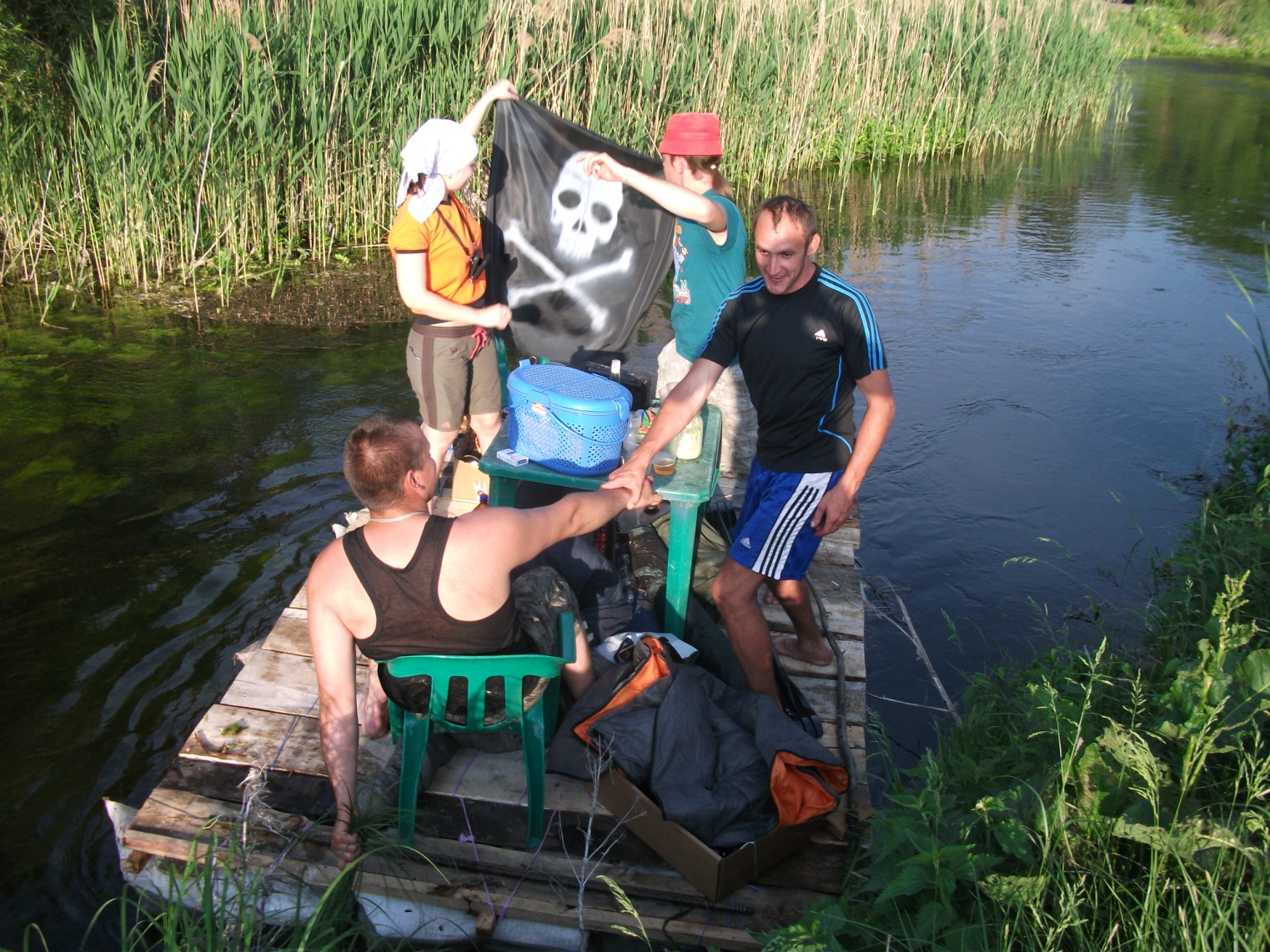 10.11.2015
Womit  fahren die Menschen?
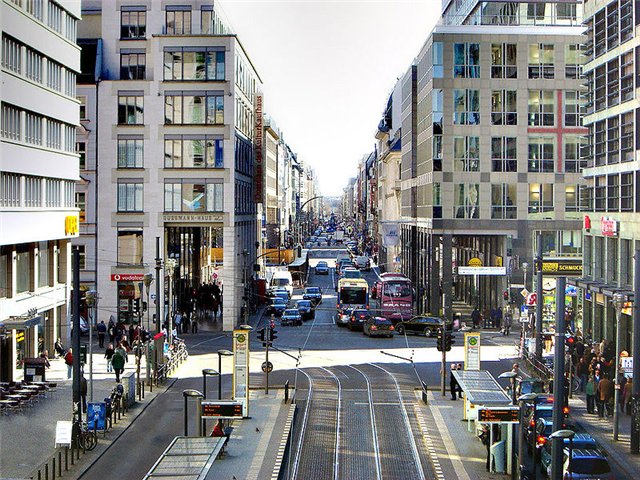 die
der
der
dem
fahren mit + Dativ
das
dem
fliegen mit + Dativ
reisen mit + Dativ
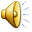 10.11.2015
Welche Buchstaben fehlen?
der  Verk- - r                       
       die  Verkehrsa- pel                  
       wa- - en auf (Akk)
       die Halte - - elle
       der Stra  -- en - ber - eg
       die Kr- - zung
       das Li- - t
       die E- - e
Wie ist es richtig?     halten
An der Haltestelle … Busse, Obusse.
Alle Verkehrsmittel … an der Verkehrsampel.
… der Bus an der Haltestelle?
Die Strassenbahn … an jeder Haltestelle.
Wo … der Bus Linie A?
Bei welchem Licht … die Autos?
10.11.2015
Welche Buchstaben fehlen?
der  Verkehr                       
       die  Verkehrsampel                  
       warten auf (Akk)
       die Haltestelle
       der Strassenüberweg
       die Kreuzung
       das Licht
       die Ecke
Wie ist es richtig?     halten
An der Haltestelle halten Busse, Obusse.
Alle Verkehrsmittel hält an der Verkehrsampel.
Hält der Bus an der Haltestelle?
Die Strassenbahn hält an jeder Haltestelle.
Wo hält der Bus Linie A?
Bei welchem Licht halten die Autos?
10.11.2015
Wie fragt man nach dem Weg?
Entschuldigung,  wie komme ich ……?

   Entschuldigen Sie bitte, wo ist hier……?

   Können Sie mir bitte sagen,  wo befindet sich ……?

   Sag mal, bitte, gibt es hier …?
So kann man antworten:
Gehen Sie /geradeaus, nach links, nach rechts, über die Straße, um die Ecke, …/
Fahren Sie /mit dem Bus, mit der U-Bahn, mit der Straßenbahn, …/
Sie können zu Fuß gehen. Es ist …
 … befindet sich … . 
Überqueren Sie die Straße und …
Warten Sie auf … Linie A / B.
10.11.2015
Wie fragt man nach dem Weg?
So kann man antworten:
Entschuldigung,  wie komme ich ……?

   Entschuldigen Sie bitte, wo ist hier……?

   Können Sie mir bitte sagen,  wo befindet sich ……?

   Sag mal, bitte, gibt es hier …?
Gehen Sie /geradeaus, nach links, nach rechts, über die Straße, um die Ecke, …/

Fahren Sie /mit dem Bus, mit der U-Bahn, mit der Straßenbahn, …/

Sie können zu Fuß gehen. Es ist …

 … befindet sich … . 

Überqueren Sie die Straße und …

Warten Sie auf … Linie A / B.
Augengymnastik
Macht die Augen für 3 Sekunden zu!
Wiederholt 3 mal!
Drückt die Augenliden 3 Sekunden auf!
Wiederholt 3 mal!
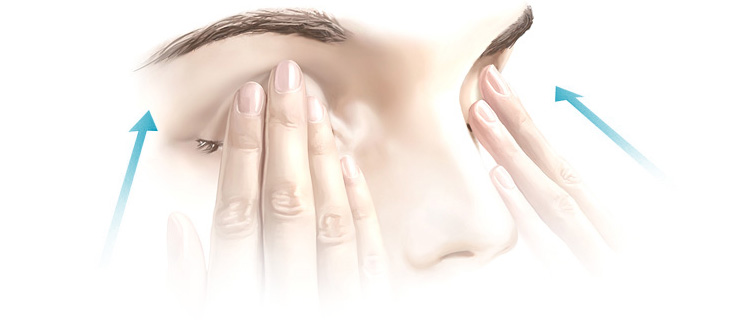 Seht nach oben, nach rechts, nach links, nach unten! 
Wiederholt 3 mal!
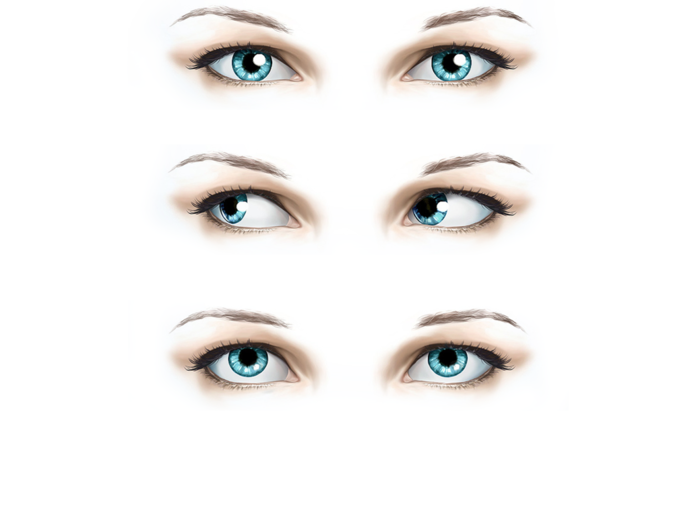 Seht den Zeigefinger 3 Sekunden an! Macht für 3 Sekunden das linke Auge zu, dann das rechte. Wiederholt 3 mal!
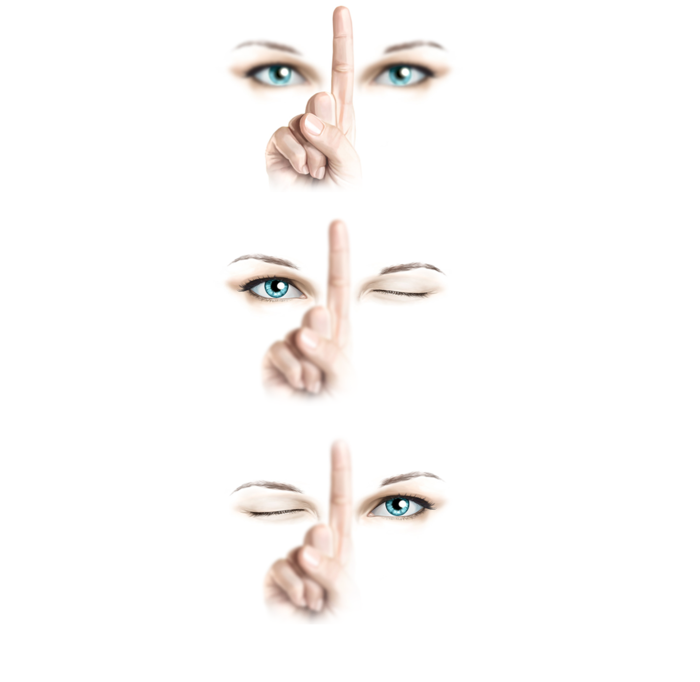 Legt die Hände an die Schläfe. Zwinkert 5 mal!
Wiederholt  3 mal!
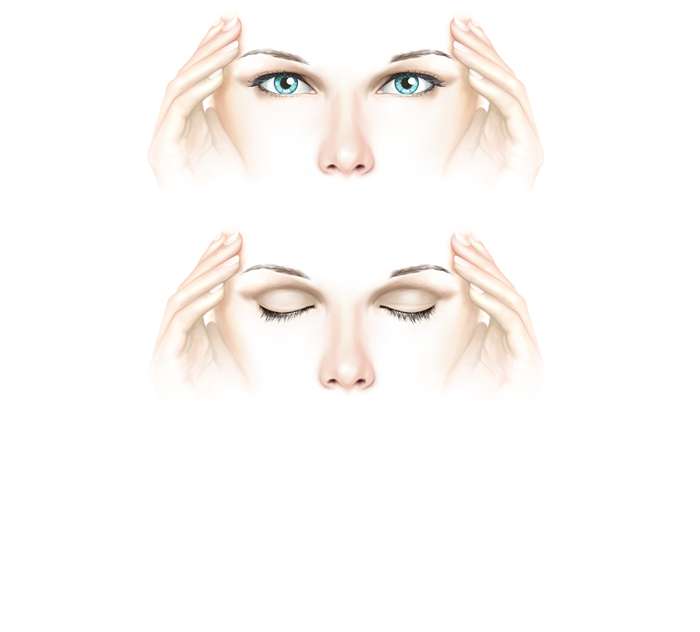 Danke!
Danke!
Danke!